Video presentazione link  https://www.youtube.com/watch?v=J563Ow09ON0
Le sette tappe 
del Pellegrinaggio alla Mecca
[Speaker Notes: Il Pellegrinaggio alla Mecca]
PREPARAZIONE: 
Vicino alla Mecca il pellegrino si sottopone ai riti di purificazione
e indossa vesti bianche senza cucitura, in questo modo entra in uno stato di «consacrazione».
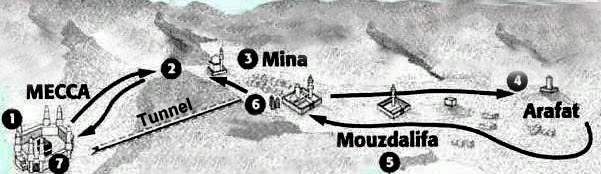 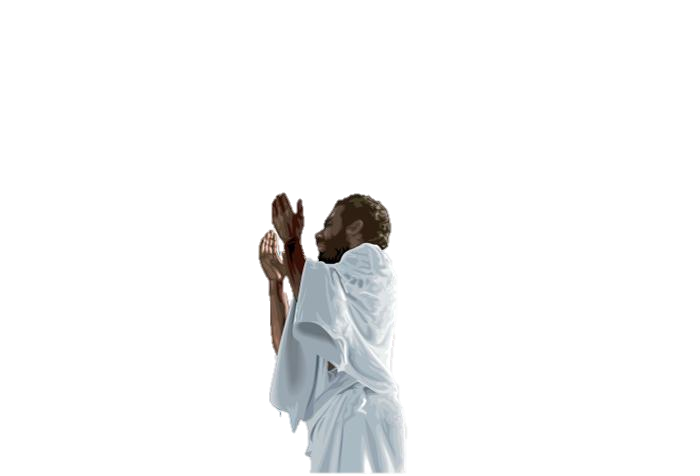 [Speaker Notes: Il Pellegrinaggio alla Mecca]
1 TAPPA: 
il pellegrino entra nel territorio sacro della città Mecca, raggiunge la Grande Moschea 
laddove compie sette giri intorno alla Ka’ba e dove tocca la pietra nera.
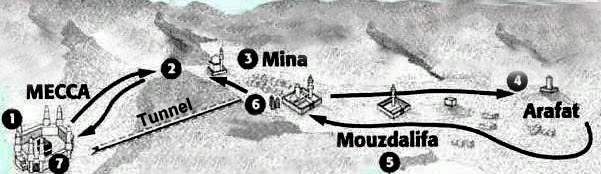 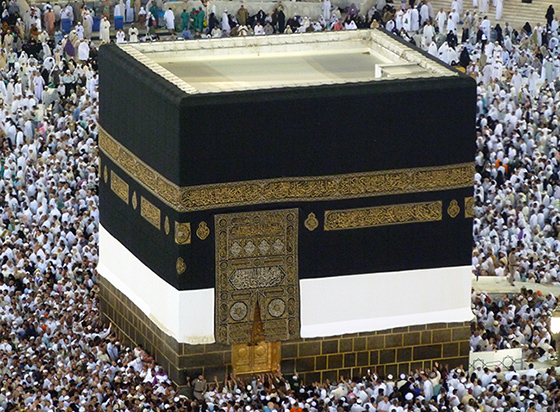 [Speaker Notes: Il Pellegrinaggio alla Mecca]
2 TAPPA: 
il pellegrino compie sette volte la distanza di 450 metri 
che separa dall’altura di Al-Marwa a quella di As-Safa, in memoria delle sette corse di Agar, 
in cerca di acqua nel deserto per il figlio Ismaele.
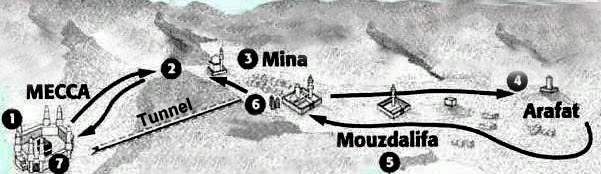 [Speaker Notes: 7 volte]
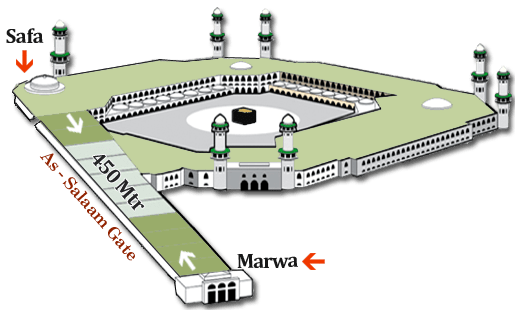 Sette volte
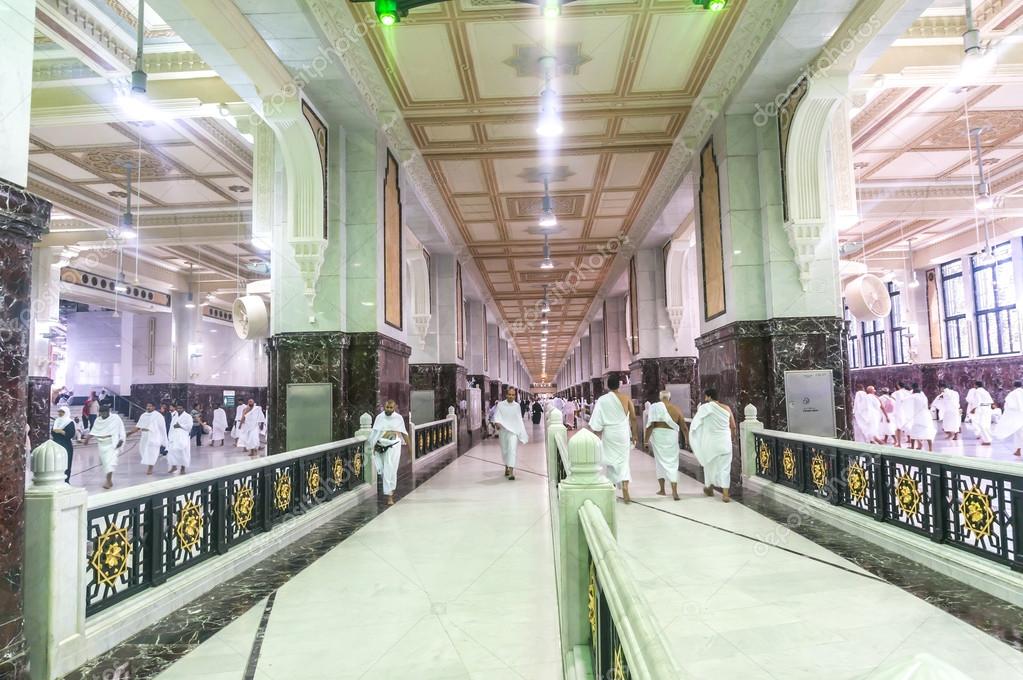 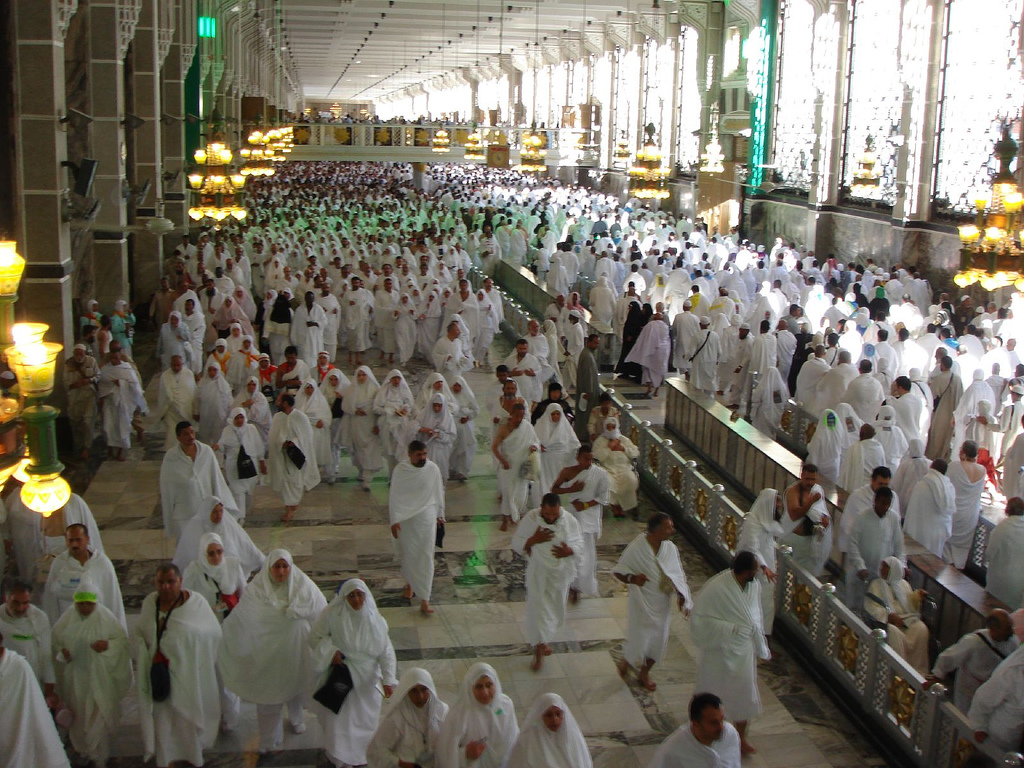 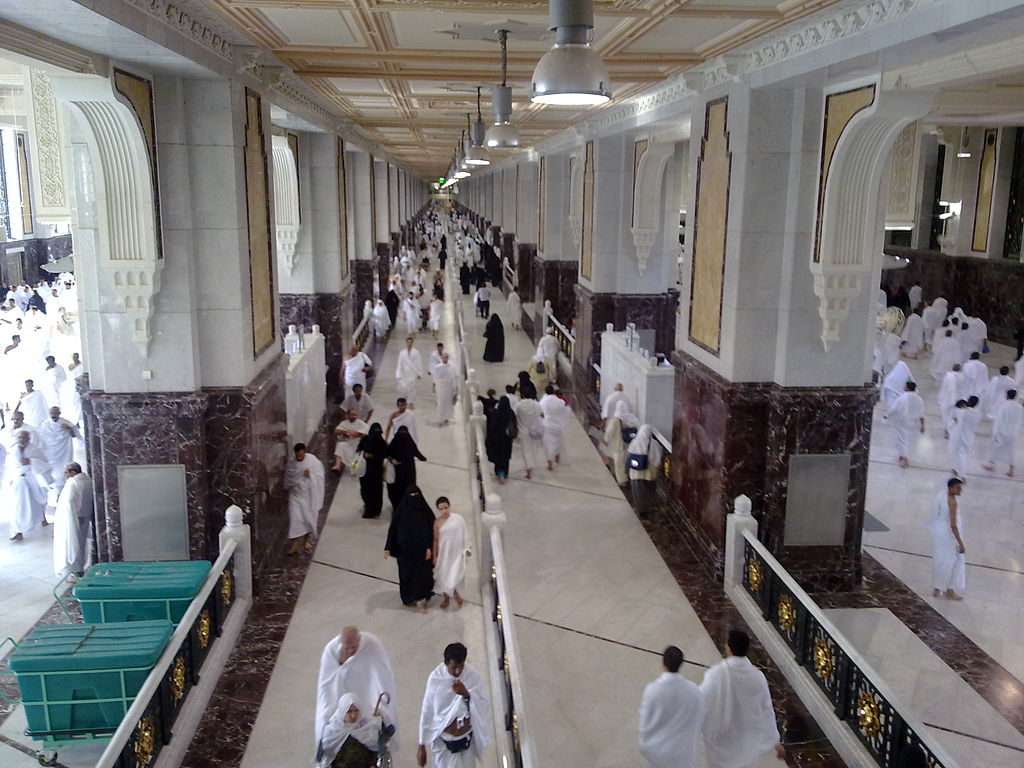 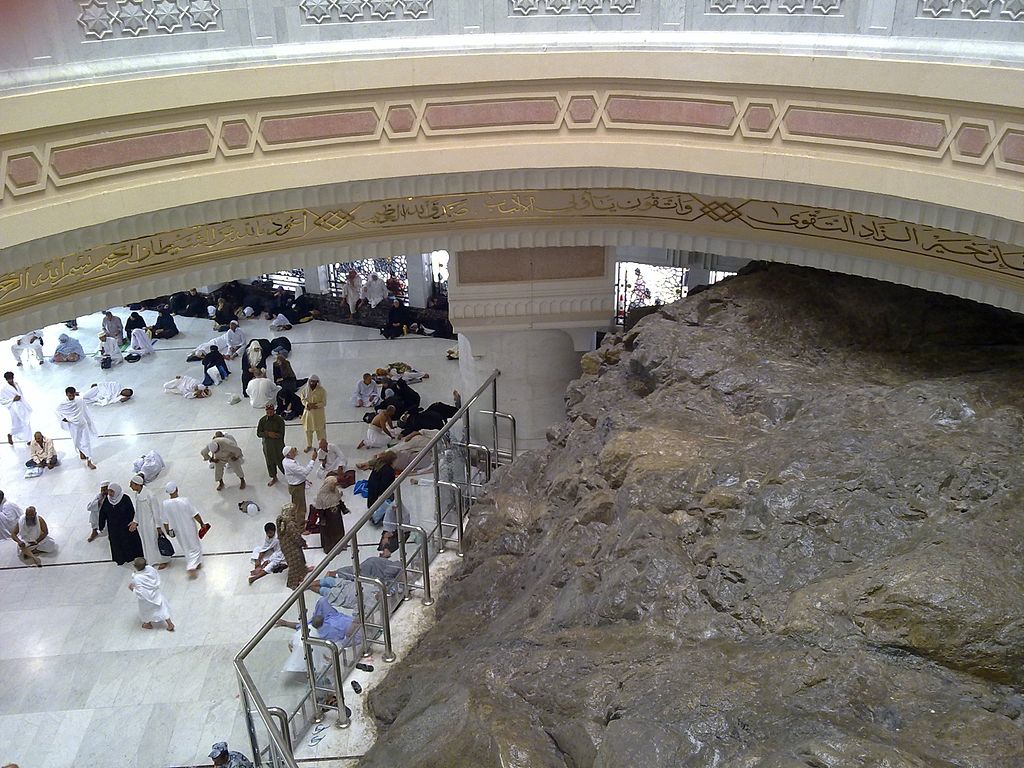 [Speaker Notes: Il Pellegrinaggio alla Mecca]
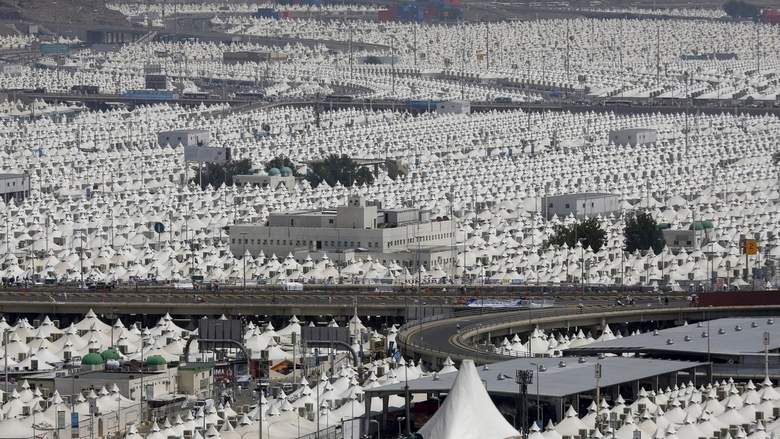 3 TAPPA: 
sosta al villaggio di Mina
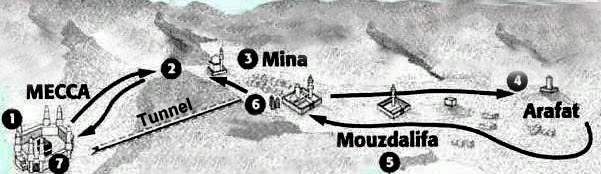 [Speaker Notes: Il Pellegrinaggio alla Mecca]
4 TAPPA: 
preghiera da mezzogiorno alla sera nella valle di Arafat, 
dove Maometto pronunciò il suo ultimo discorso
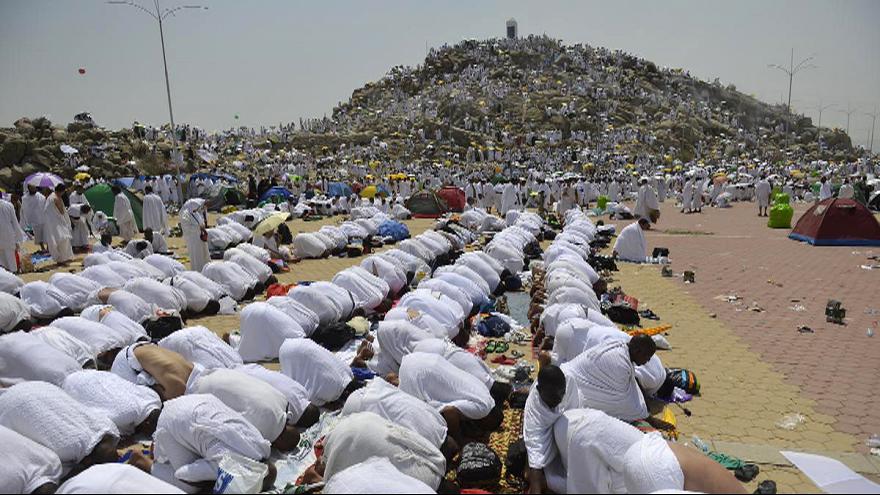 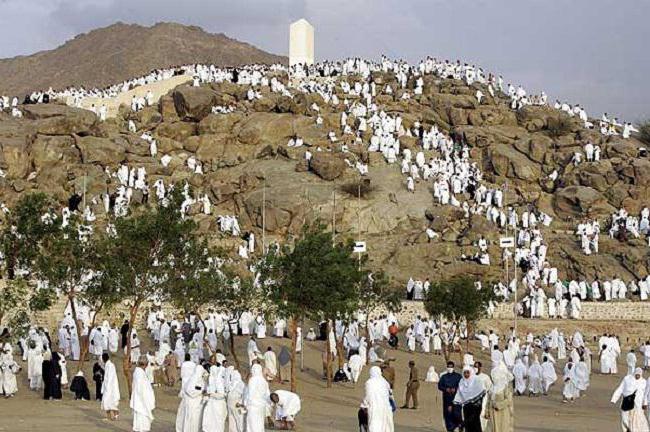 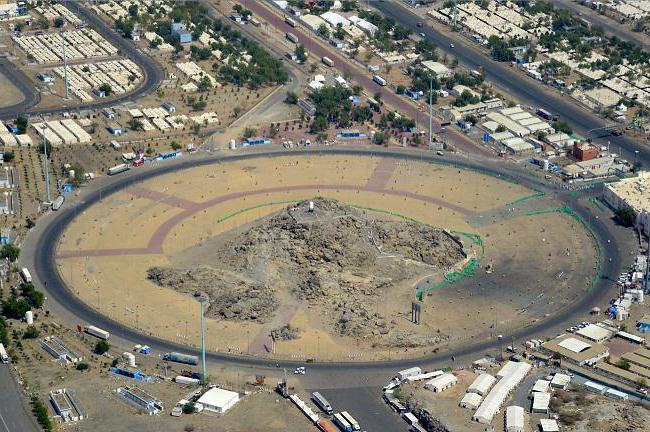 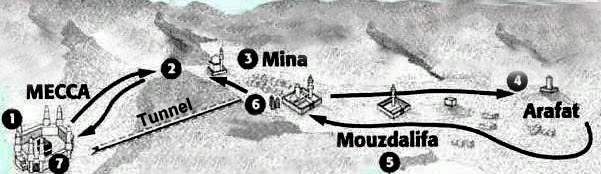 [Speaker Notes: Il Pellegrinaggio alla Mecca]
5 TAPPA: 
il pellegrino raccoglie sassolini per poi lapidare simbolicamente Satana
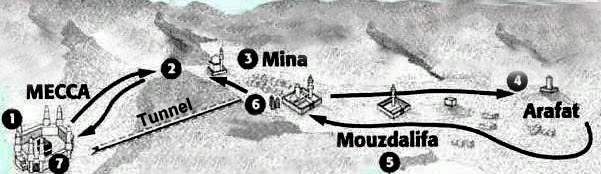 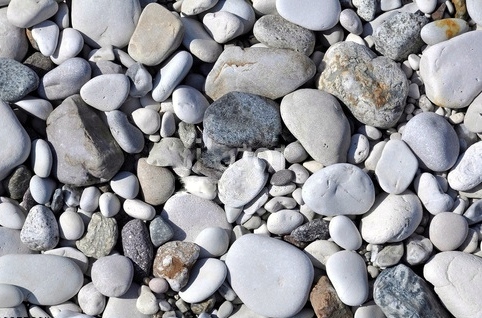 [Speaker Notes: Il Pellegrinaggio alla Mecca]
6 TAPPA: 
il pellegrino lancia i sassolini contro tre torri 
che simbolicamente rappresentano Satana
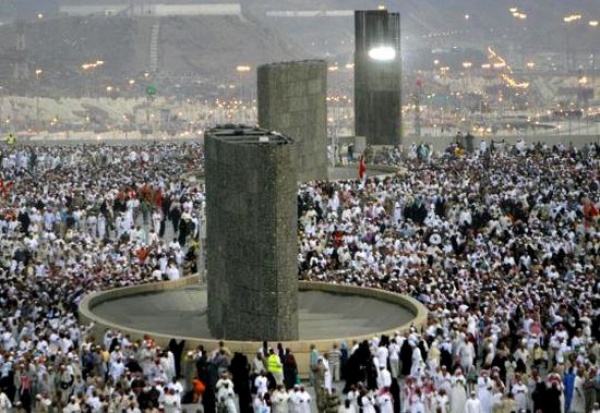 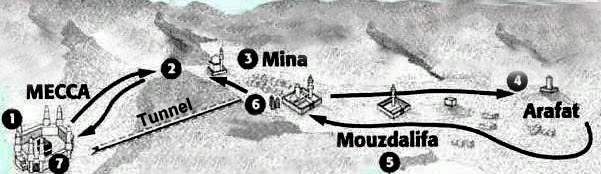 [Speaker Notes: Il Pellegrinaggio alla Mecca]
7 TAPPA: 
il pellegrino ritorna alla Mecca 
dove compie altri sette giri intorno alla Ka’ba.
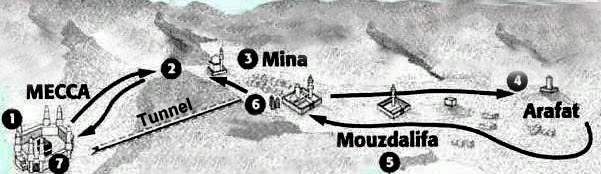 [Speaker Notes: Il Pellegrinaggio alla Mecca]
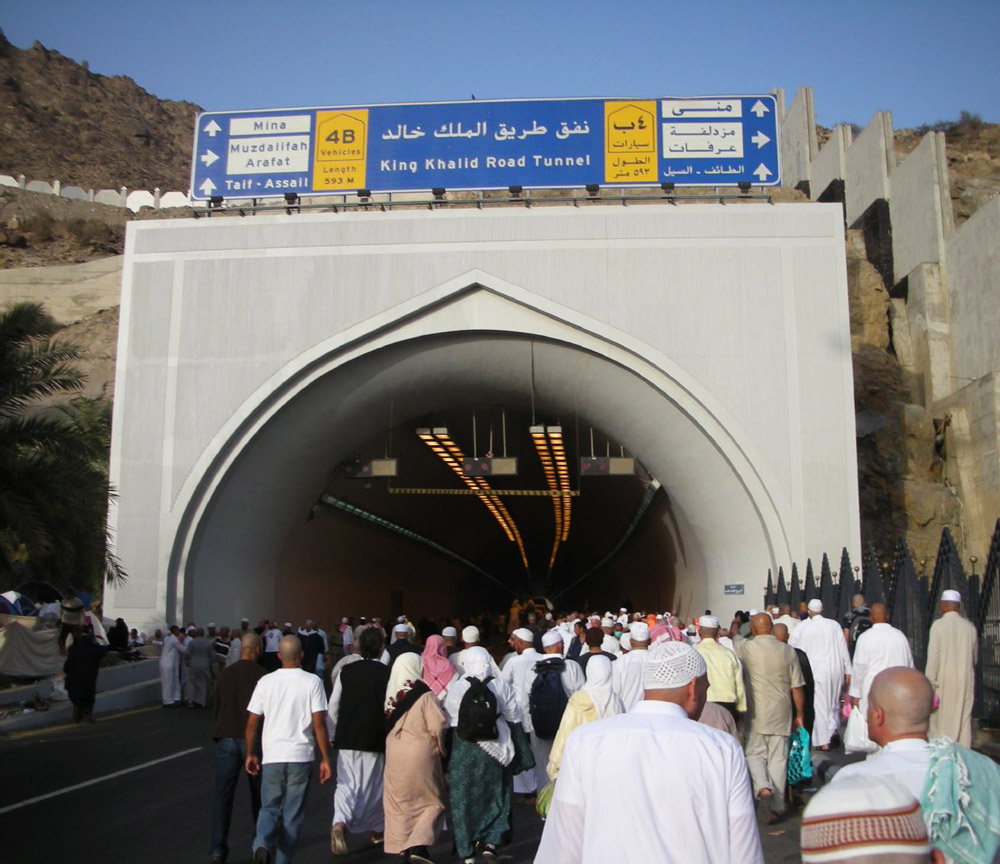 Tunnel che collega Mina alla vicina Mecca
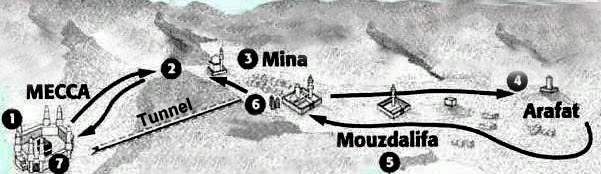 [Speaker Notes: Tunnel che collega Mina alla vicina Mecca]